Coronation Year in Worle
2nd June 1953
Queen Elizabeth 11Then and Now
12 inch television sets were black and white
But Westminster Abbey was full of colour
Silly cricket to raise money for the party
Brownies planting red, white and Blue flowers around the Church Hall
Worle Carnival.  May 28th.  Coronation Coach pulled by a pony and a donkey!!
Carnival Queen and her maids
Worle Junior School celebrated with a pageant of Kings and Queens
Mums dressing Henry the 8th
Old time dancing and a big audience
The boys helped to build the castle
Dancing round the Maypole
And now the same in colour
Servants for the day
Dressed as Scottish, Welsh and Irish
Here come the troops ready for battle
Marion Jones played Elizabeth 1st
The Maltings on Coronation Day
Church Farm won the competition for best cottage
Greenwood Cottages.  I think these are better.  More flags.
Coronation mug and a spoon for each child
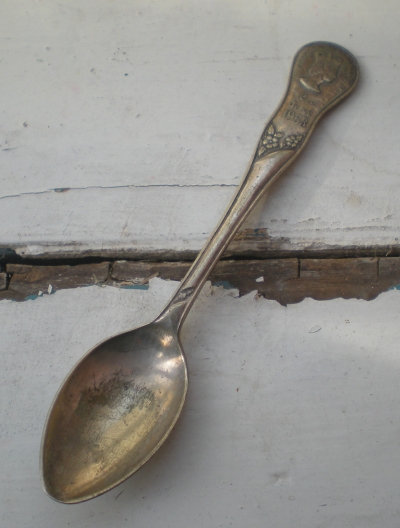 Heavy rain in London on Coronation day
Model Coronation CoachMy parents brought one back for me, but I didn’t take to it much and I lost it.
Thousands of cardboard periscopes were used to see the Queens coach
How to make a periscope
https://www.youtube.com/watch?v=Bnjn5e4LTmE 
Have a look on YouTube.
Really good school project.
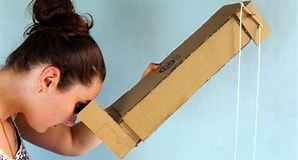 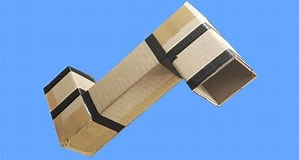